Usměrňovače
Usměrňovače

Ing. Jaroslav Bernkopf
1
Elektronika
Usměrňovače
Osnova
Usměrňovače
jednocestné
dvoucestné
můstkové
vícefázové
neřízené a řízené
2
Elektronika
Usměrňovače
Rozcestník
Usměrňovače
jednocestné
dvoucestné
můstkové
vícefázové
filtry
stabilizátory

se naučte také z 
http://www.sse-najizdarne.cz/dokumenty/studijni_materialy/elektronika.pdf
od strany 34,
a také z
http://www.zirafoviny.cz/modules/news/article.php?storyid=17
3
Elektronika
Usměrňovače
Neřízené usměrňovače
Výstupní napětí usměrňovačů s diodami nelze řídit.
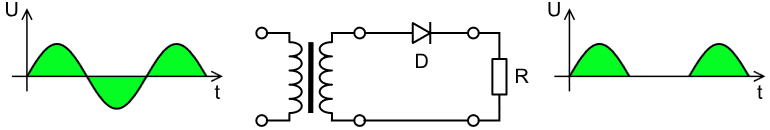 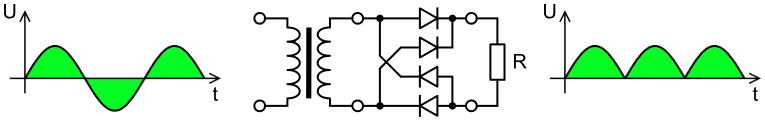 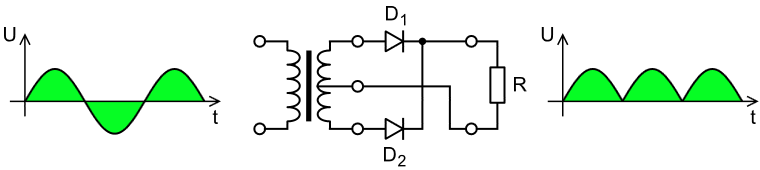 Jsou to neřízené usměrňovače.
4
Elektronika
Usměrňovače
Jednocestný usměrňovač
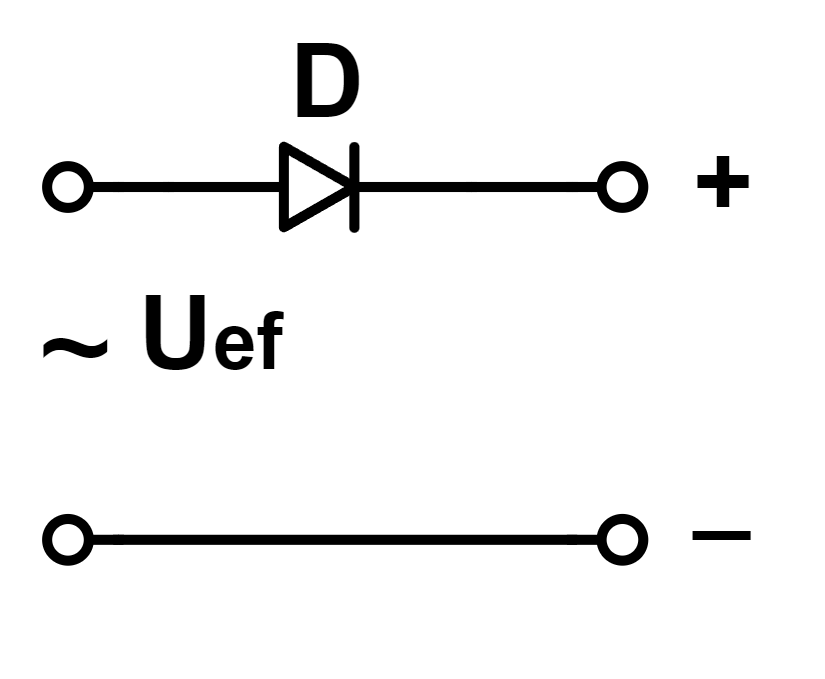 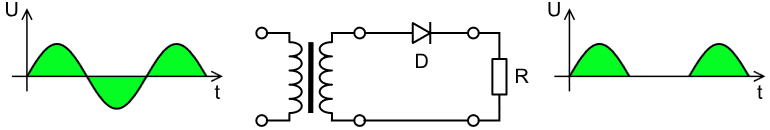 Výhody
Jednoduchost
Úbytek napětí na diodě pouze 1x Ud (Ud = úbytek napětí na diodě v propustném směru)

Nevýhody
Výstupní napětí je velmi zvlněné. Jeho filtrace je obtížná.
Sekundárním vinutím transformátoru protéká jen ss proud. 
     To transformátoru nedělá dobře.
5
Elektronika
Usměrňovače
Jednocestný usměrňovač
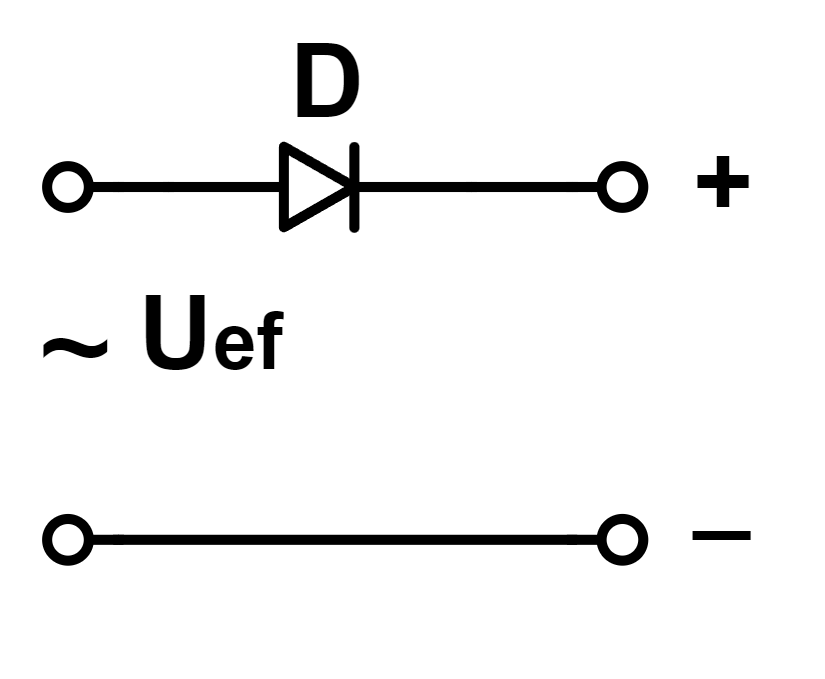 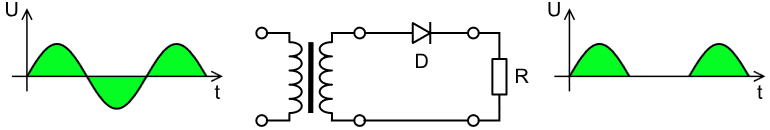 Nároky na diodu

Proud
Celý proud zátěže teče přes jedinou diodu. 
Dioda tedy musí vydržet celý výstupní proud. 

Má-li být výstupní stejnosměrný proud např. 1 A, dioda musí vydržet nejméně 1 A.
6
Elektronika
Usměrňovače
Jednocestný usměrňovač
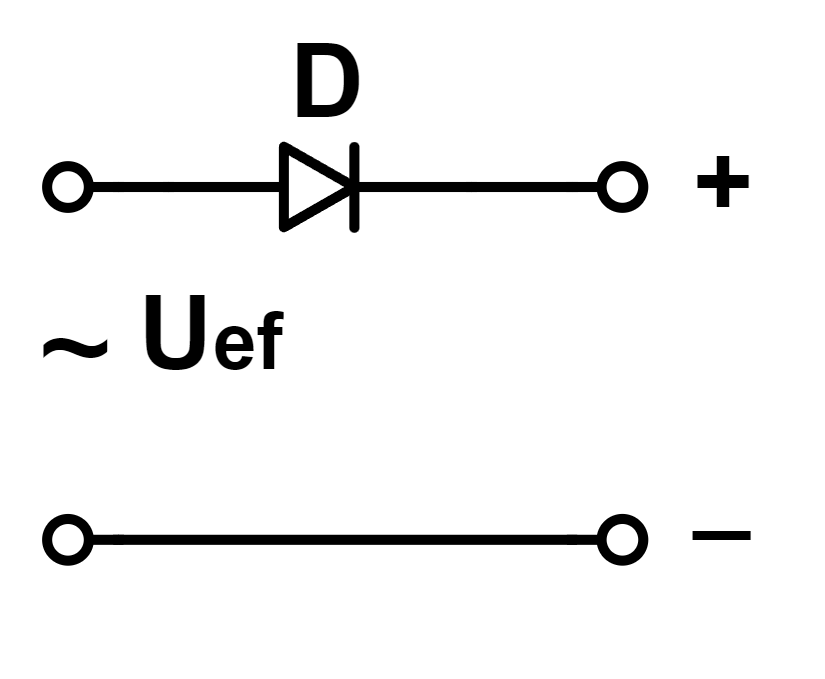 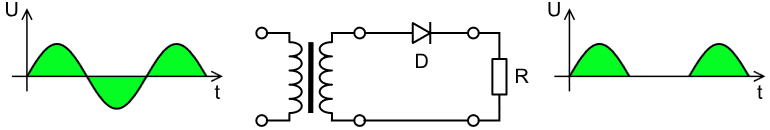 7
Elektronika
Usměrňovače
Jednocestný usměrňovač
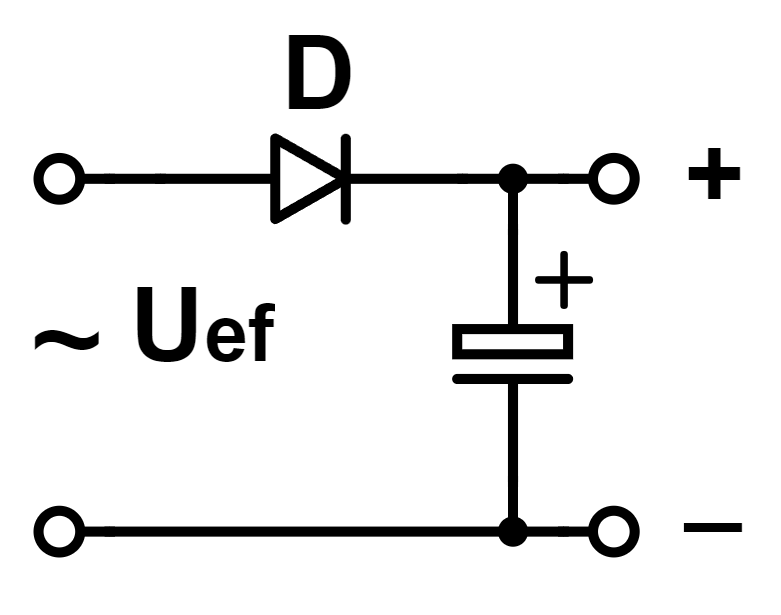 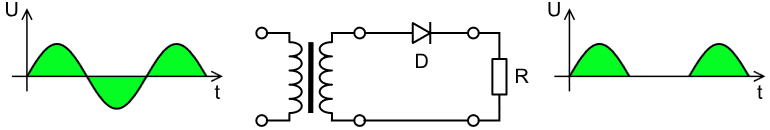 Nároky na diodu

Napětí
Je-li na výstupu filtrační kondenzátor, tak ten se v kladné půlperiodě nabije na napětí Um.
V záporné půlperiodě pak proti diodě působí součet napětí na kondenzátoru 
a vstupního napětí Um.
Proto musí dioda v závěrném směru vydržet nejméně dvojnásobek maximální hodnoty Um střídavého napětí. 

Bude-li efektivní hodnota střídavého napětí např. 100 V, musí dioda vydržet 
v závěrném směru nejméně 
2 * 140 V = 280 V.
8
Elektronika
Usměrňovače
Jednocestný usměrňovač
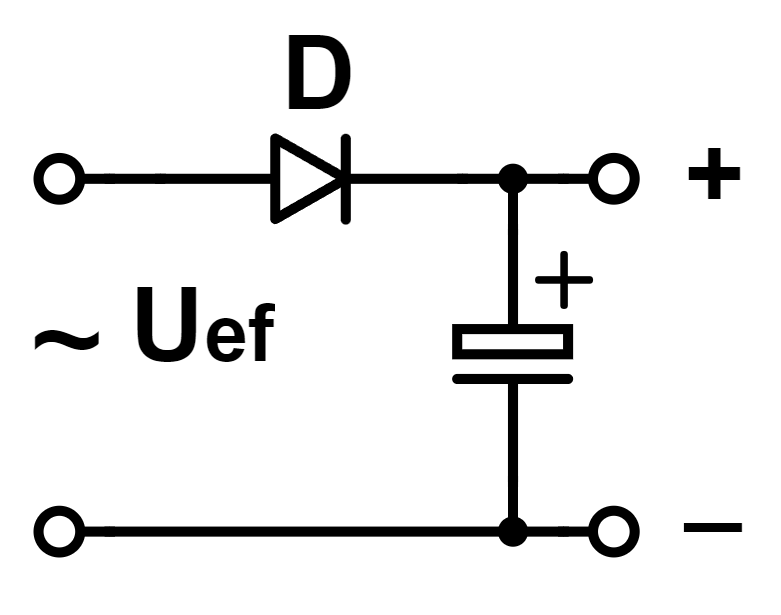 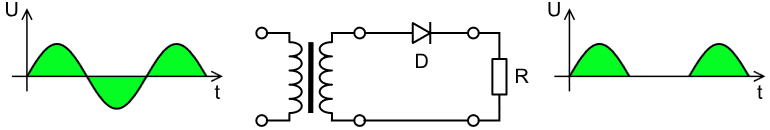 Nároky na diodu

Napětí
Doporučení: 
Vždy musíme počítat s tím, že i když na výstupu usměrňovače není připojený žádný kondenzátor, vždy tam jsou všudypřítomné parazitní kapacity.
Tyto kapacity mohou způsobit zdvojnásobení napětí ohrožujícího diodu. 

Proto u tohoto typu usměrňovače vždy počítáme s dvojnásobkem napětí Um.
9
Elektronika
Usměrňovače
Můstkové Graetzovo zapojení usměrňovače
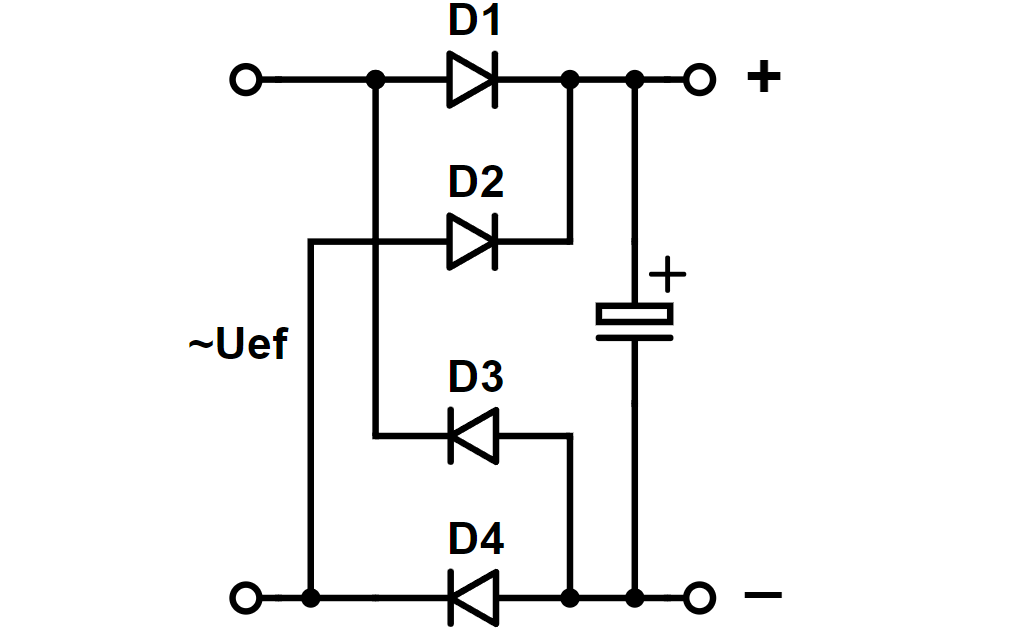 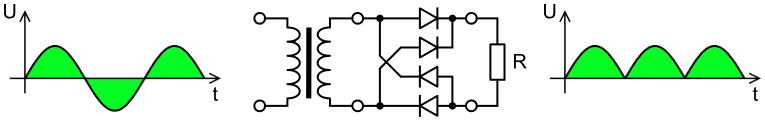 Výhody
Výstupní napětí je méně zvlněné než u jednocestného. Jeho filtrace je snadnější.
Nepotřebuje speciální transformátor.

Nevýhody
Potřebuje 4 diody.
Úbytek napětí na diodách je 2x Ud.
10
Elektronika
Usměrňovače
Můstkové Graetzovo zapojení usměrňovače
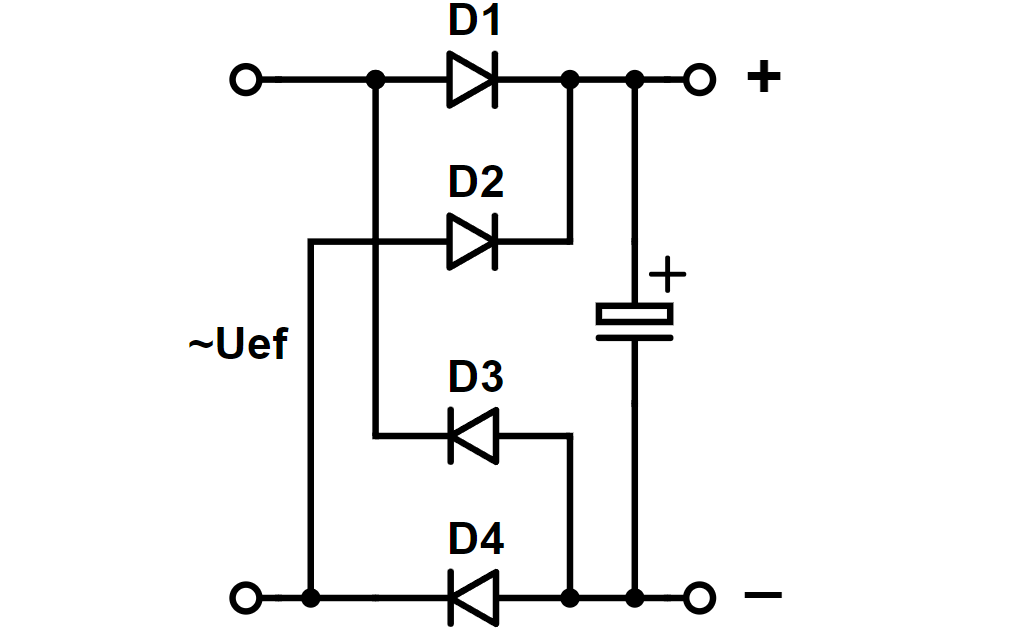 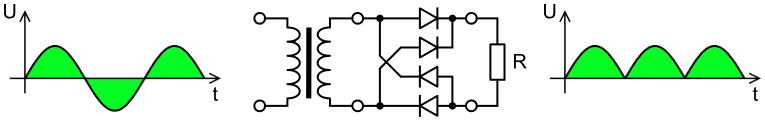 Nároky na diody

Proud
Proud zátěže teče v jedné půlperiodě přes jednu dvojici diod, ve druhé půlperiodě přes druhou dvojici. 
Dvojice diod se ve vedení proudu střídají, každá dioda je zatížena jen polovinu doby. 
Každá dioda je tedy zatížena jen polovinou výstupního proudu.

Má-li být výstupní stejnosměrný proud např. 1 A, 
každá dioda musí vydržet nejméně 0,5 A.
11
Elektronika
Usměrňovače
Můstkové Graetzovo zapojení usměrňovače
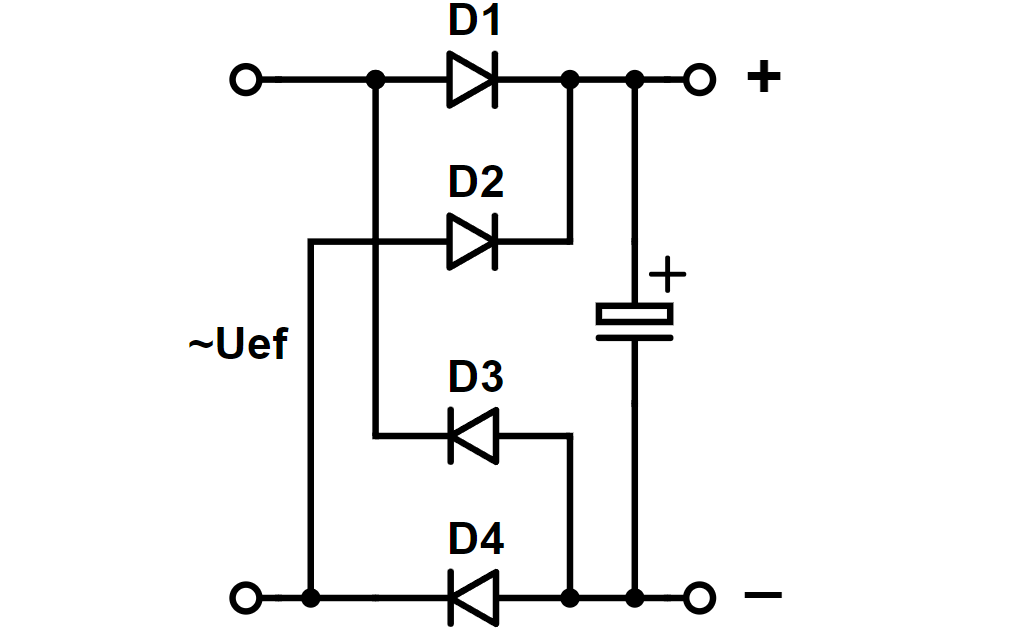 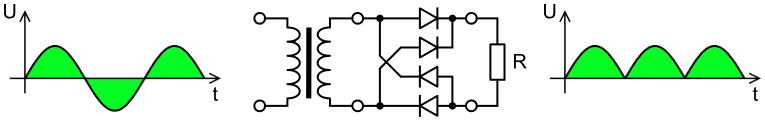 Nároky na diody

Napětí
Je-li právě vodivá jedna dvojice diod, každá z diod ve druhé dvojici je zatížena pouze napětím 1x Um – bez ohledu na to, je-li na výstupu kondenzátor nebo ne.

Bude-li efektivní hodnota střídavého napětí např. 100 V, musí každá dioda vydržet 
v závěrném směru nejméně 
1 * 140 V = 140 V.
12
Elektronika
Usměrňovače
Dvoucestný usměrňovač s transformátorem
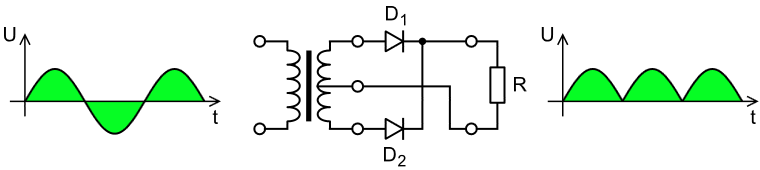 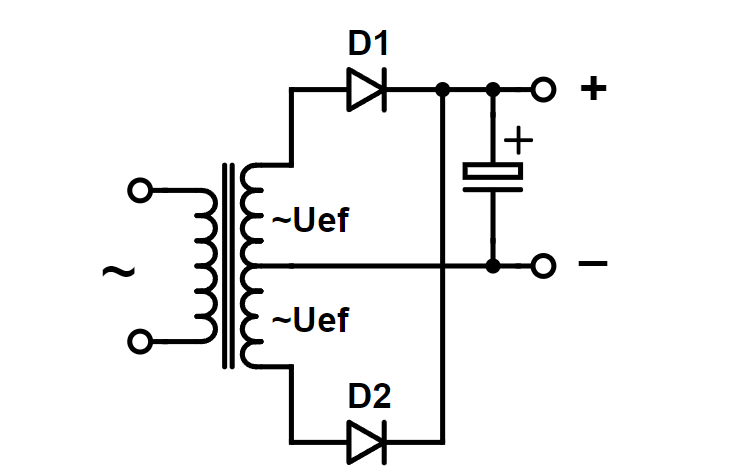 Výhody
Úbytek napětí na diodách pouze 1x Ud.
Výstupní napětí je méně zvlněné než u jednocestného. Jeho filtrace je snadnější.

Nevýhoda
Potřebuje speciální transformátor s vyvedeným středem sekundárního vinutí.
13
Elektronika
Usměrňovače
Dvoucestný usměrňovač s transformátorem
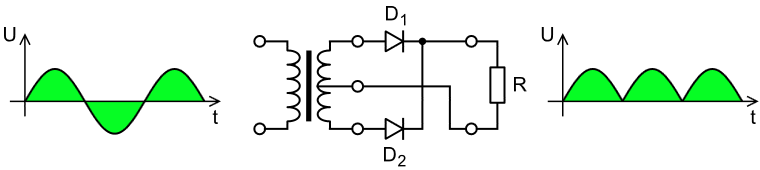 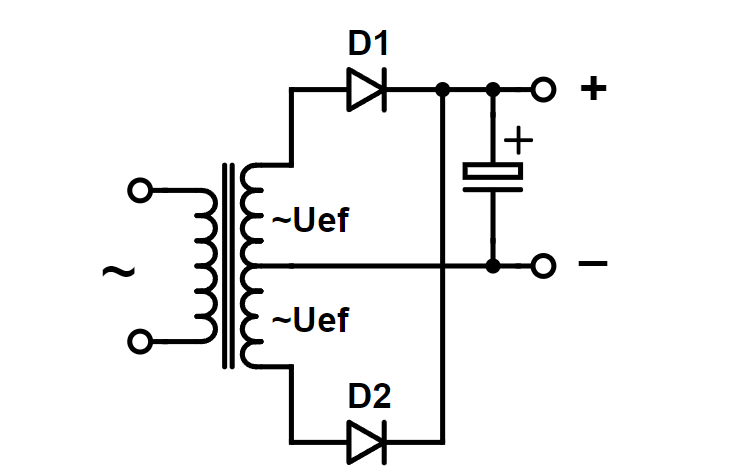 Nároky na diody

Proud
Proud zátěže teče v jedné půlperiodě přes jednu diodu, ve druhé půlperiodě přes druhou diodu. 
Diody se ve vedení proudu střídají, každá dioda je zatížena jen polovinu doby. 
Každá dioda je tedy zatížena jen polovinou výstupního proudu.

Má-li být výstupní stejnosměrný proud např. 1 A, 
každá dioda musí vydržet nejméně 0,5 A.
14
Elektronika
Usměrňovače
Dvoucestný usměrňovač s transformátorem
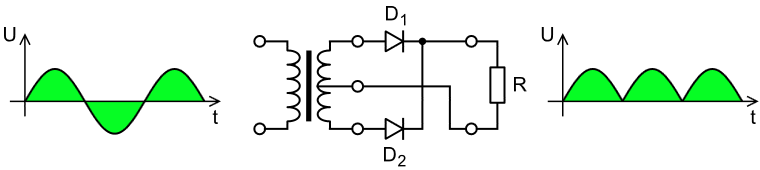 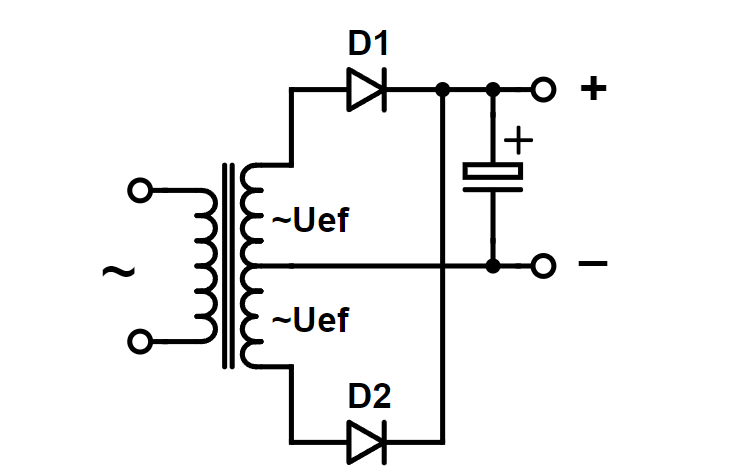 Nároky na diody

Napětí   
Je-li právě vodivá jedna dioda, druhá dioda je zatížena napětím z obou částí sekundárního vinutí, tj. 2x Um. Případný kondenzátor na výstupu na to nemá žádný vliv.

Bude-li efektivní hodnota střídavého napětí např. 100 V, musí každá dioda vydržet 
v závěrném směru nejméně 
2 * 140 V = 280 V.
15
Elektronika
Usměrňovače
Trojfázový trojpulzní usměrňovač
Buď trojúhelník, ...
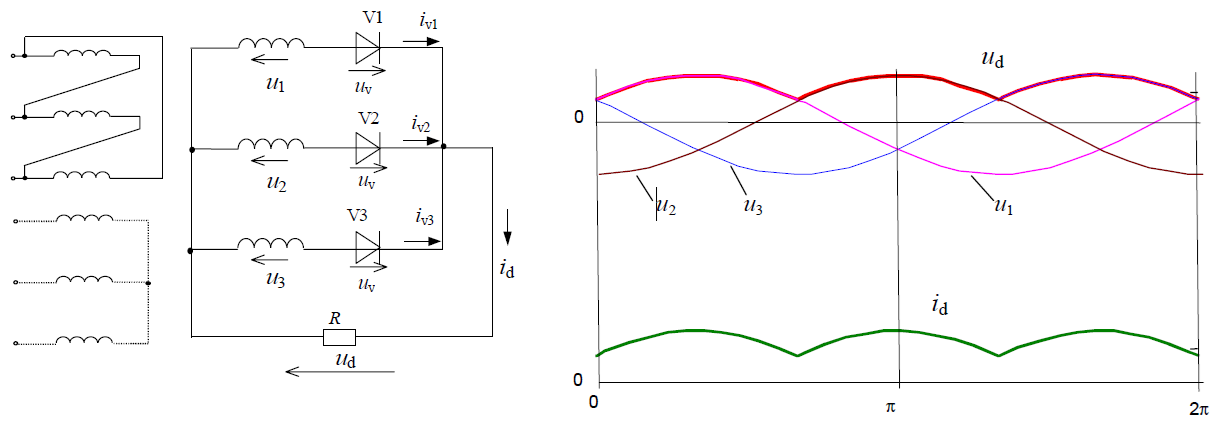 ... nebo hvězda
Výhody
Úbytek napětí na diodách pouze 1x Ud.
Výstupní napětí je méně zvlněné než u jednocestných a dvoucestných usměrňovačů. Nikdy neklesá na nulu. Filtrace napětí je snadnější.
16
Elektronika
Usměrňovače
Trojfázový šestipulzní (můstkový) usměrňovač
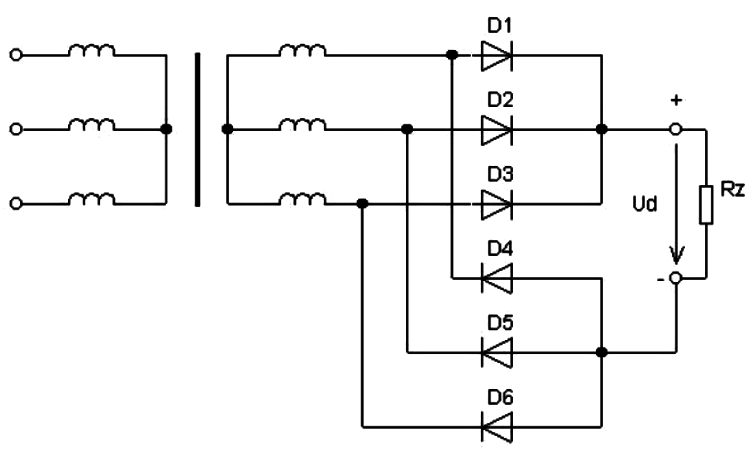 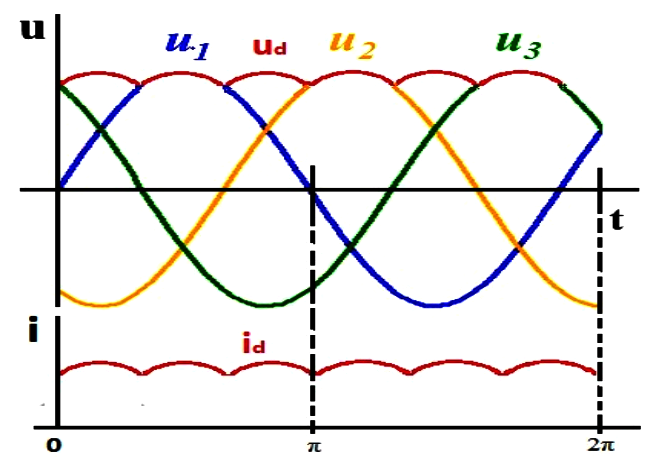 Výhoda
Výstupní napětí je ještě méně zvlněné než u trojfázového trojpulzního usměrňovače. Napětí nikdy neklesá na nulu. Filtrace napětí je ještě snadnější.

Nevýhoda
Úbytek napětí na diodách 2x Ud.
17
Elektronika
Usměrňovače
Řízené usměrňovače
Když diody nahradíme tyristory, můžeme proud řídit.
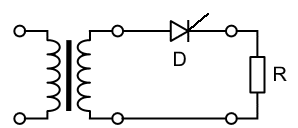 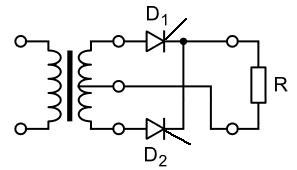 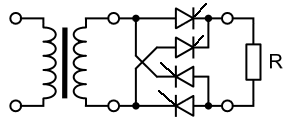 Jsou to řízené usměrňovače.
18
Elektronika
Usměrňovače
Řízené usměrňovače
Tyristor funguje podobně jako tranzistor, až na to, že ...
Tranzistor má kolektor, emitor a řídicí elektrodu – bázi.

Může pracovat jako zesilovač nebo spínač.
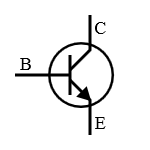 19
Elektronika
Usměrňovače
Řízené usměrňovače
Tyristor funguje podobně jako tranzistor, až na to, že ...
Tranzistor drží sepnutý, jen dokud mu teče proud do báze.
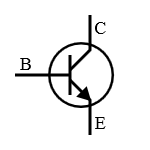 20
Elektronika
Usměrňovače
Řízené usměrňovače
Tyristor funguje podobně jako tranzistor, až na to, že ...
Tyristor má anodu, katodu a řídicí elektrodu – gate.

Může pracovat jen jako spínač. Nemůže pracovat jako zesilovač.
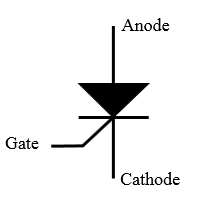 21
Elektronika
Usměrňovače
Řízené usměrňovače
Tyristor funguje podobně jako tranzistor, až na to, že ...
Když tyristor dostane impuls do gate, sepne.

A drží sepnutý, i když impuls zmizí.

Rozepne, až když proud klesne na nulu.
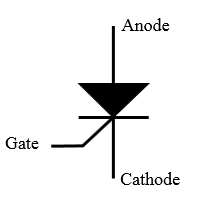 22
Elektronika
Usměrňovače
Řízené usměrňovače
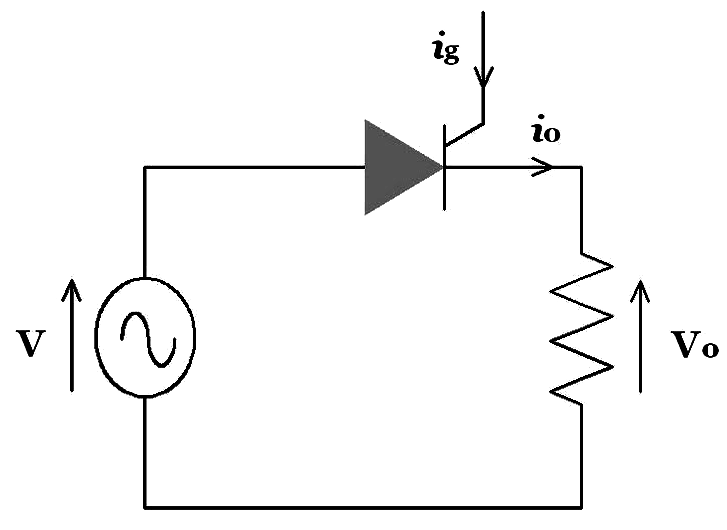 Když tyristor dostane impuls do gate, sepne.


A drží sepnutý, i když impuls zmizí.


Rozepne, až když proud klesne na nulu.
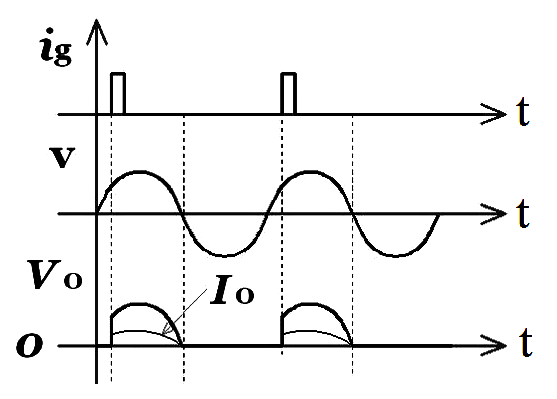 23
Elektronika
Usměrňovače
Řízené usměrňovače
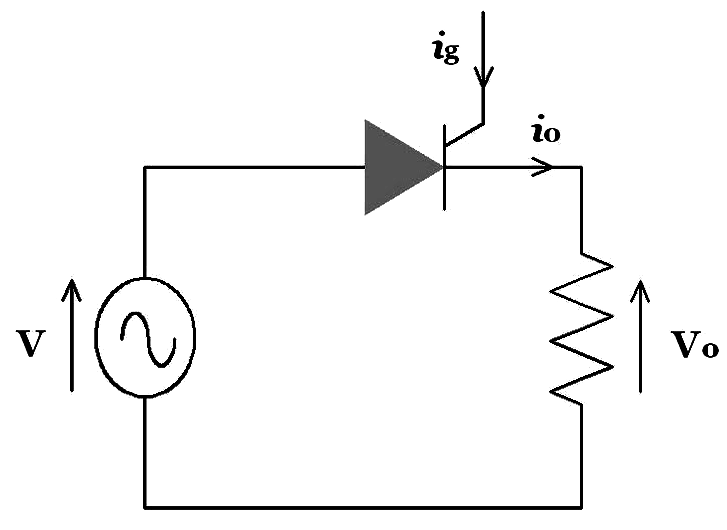 Když tyristor dostane impuls do gate, sepne.


A drží sepnutý, i když impuls zmizí.


Rozepne, až když proud klesne na nulu.
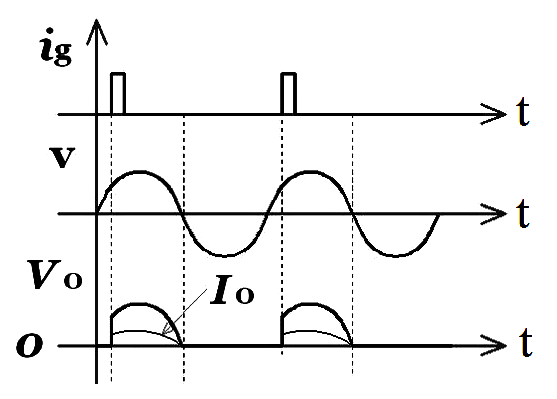 24
Elektronika
Usměrňovače
Řízené usměrňovače
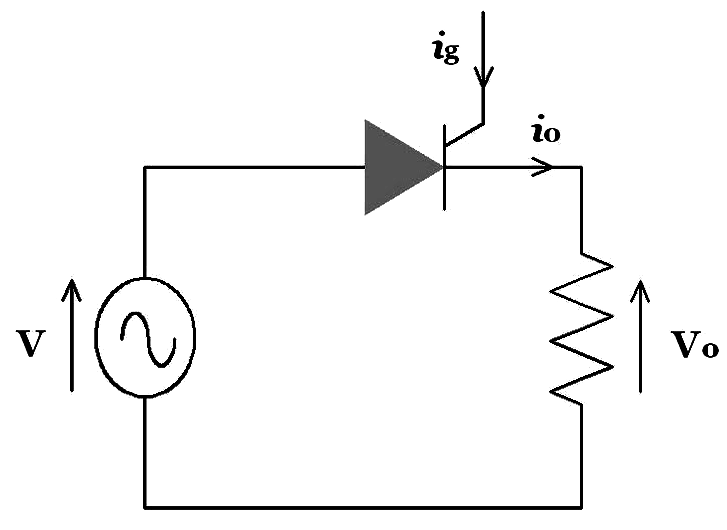 Když tyristor dostane impuls do gate, sepne.


A drží sepnutý, i když impuls zmizí.


Rozepne, až když proud klesne na nulu.
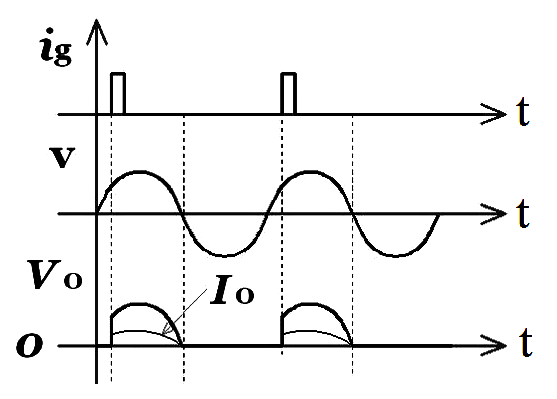 25
Elektronika
Usměrňovače
Řízené usměrňovače
Použití
lokomotivy
tramvaje
galvanické pokovování
stmívání žárovek
regulace vařiče
regulace otáček vrtačky
26
Elektronika
Usměrňovače
Řízené usměrňovače
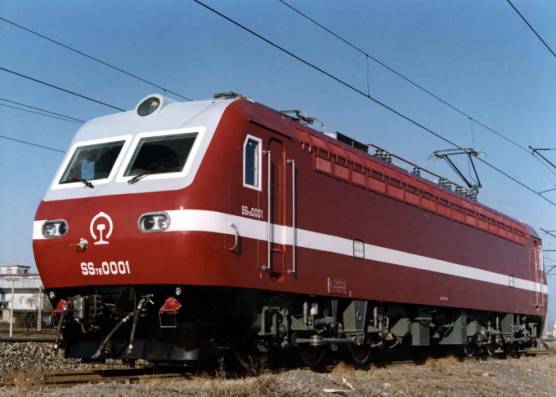 Použití
lokomotivy
tramvaje
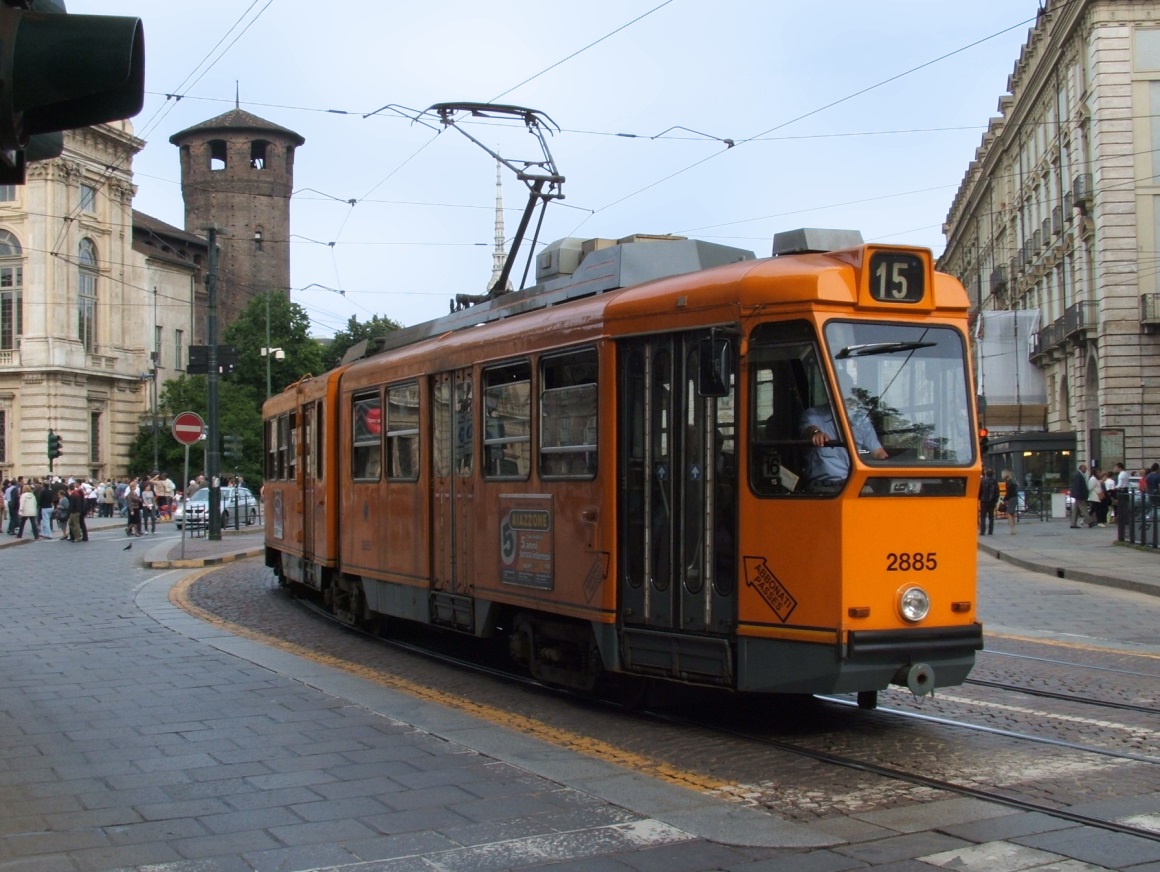 27
Elektronika
Usměrňovače
Řízené usměrňovače
Použití
galvanické pokovování
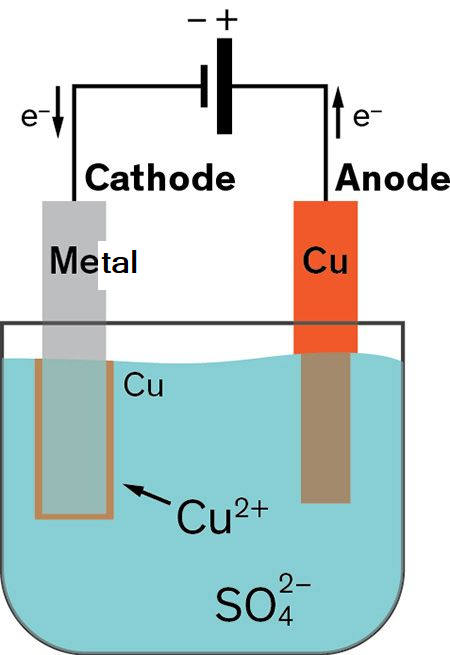 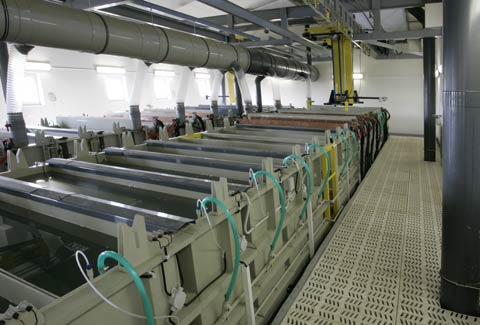 28
Elektronika
Usměrňovače
Řízené usměrňovače
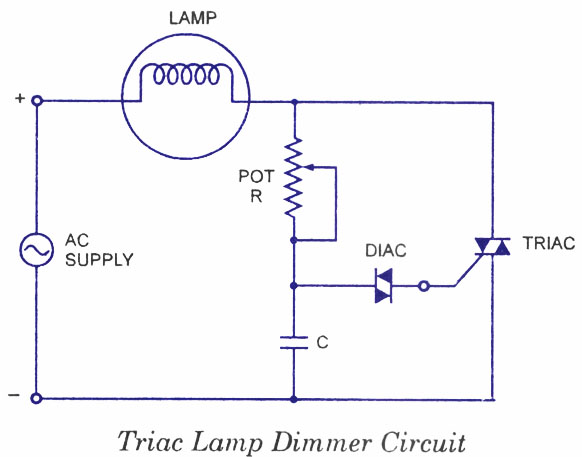 Použití
stmívání žárovek
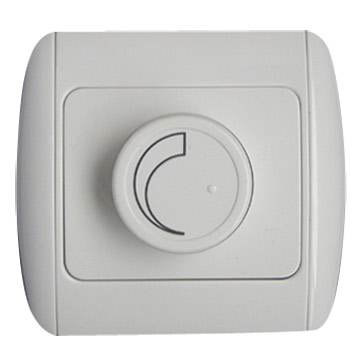 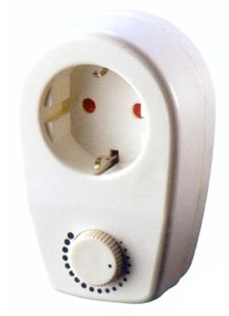 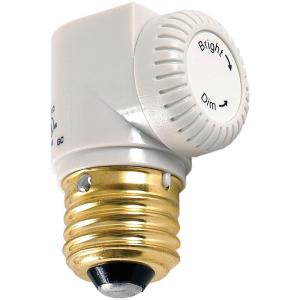 29
Elektronika
Usměrňovače
Řízené usměrňovače
Použití
regulace vařiče
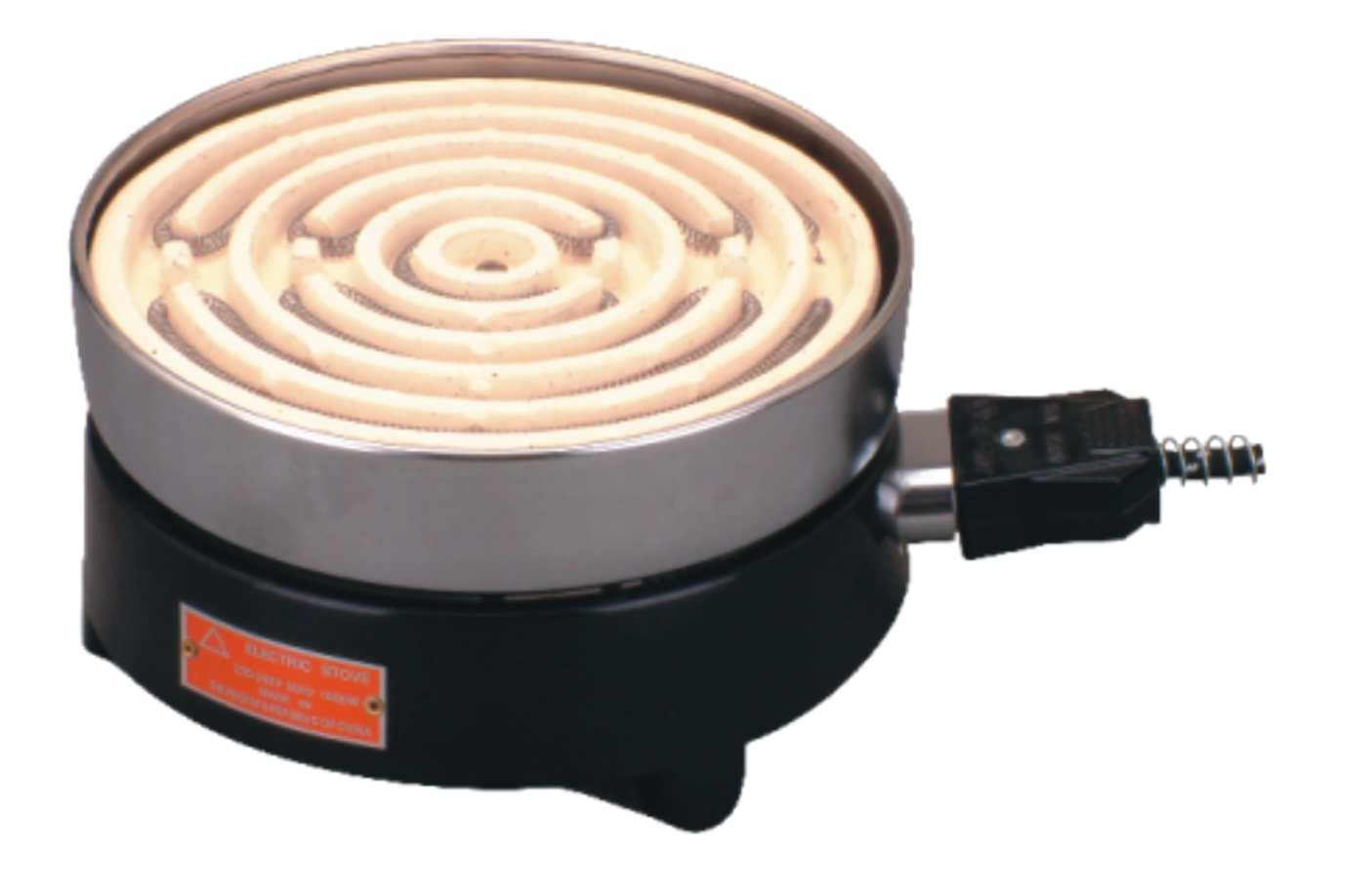 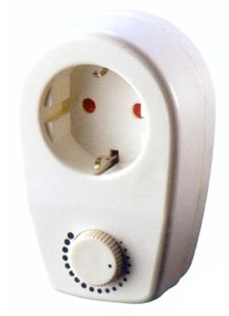 30
Elektronika
Usměrňovače
Řízené usměrňovače
Použití
regulace otáček vrtačky
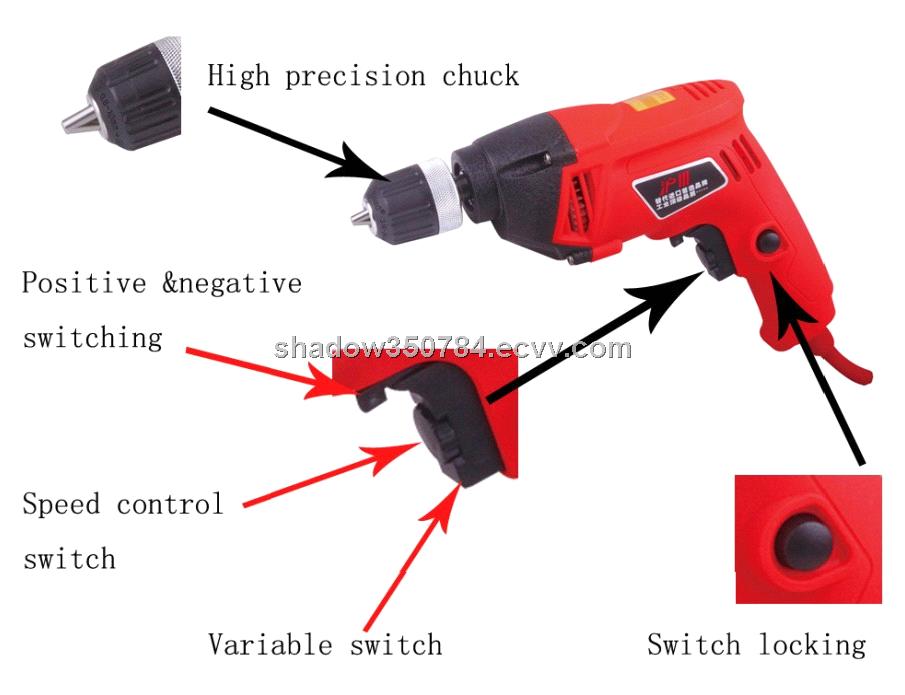 31
Elektronika